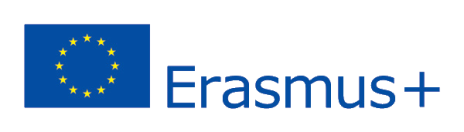 2020-1-UK01-KA201-079177
Esimerkkien tutkiminen opetus- ja vapaa-ajan peleistä
Pelipohjainen oppiminen ja pelillistäminen 3D-virtuaalisissa oppimisympäristöissä
Tehtäväsarjan yleiskatsaus
Esimerkkien tutkiminen opetus- ja vapaa-ajan peleistä
Tehtäväsarjan kuvaus
Kohokohdat
Pelillistämiskurssin lähestyessä loppuaan säästimme parhaan viimeiseksi!
Viimeisessä tehtävässä sinusta tulee "opiskelija"!
Mene ulos avoimeen (virtuaaliseen) maailmaan ja pelaa opetuspelejä, jotka olemme suunnitelleet eri oppiaineisiin!
Onnistutko voittamaan ikäisesi ja pääsemään pistetaulukkoon?
Onnea matkaan!